Александр Сергеевич Пушкин
Подготовила воспитатель 
первой категории
Маркова Ольга Игоревна
г. Москва ГБОУ д/с №2651
Великий русский поэт и писатель Александр Сергеевич Пушкин родился в Москве 6 июня 1799г. С раннего детства Пушкин рос и воспитывался в литературной среде, так что можно с уверенностью сказать о том, что его будущее было предопределено. Отец Александра Сергеевича был ценителем литературы, имел большую библиотеку, дядя был известным поэтом, в гостях у которого часто бывали многие известные деятели литературы того времени.
Огромное влияние на будущего поэта оказала его няня, Арина Родионовна, которую поэт будет вспоминать всю свою жизнь и посвятит не мало литературных произведений.
А. С. Пушкин кроме стихов, поэм писал ещё и сказки.
Сказка о золотом петушке
Сказка о мёртвой царевне и о семи богатырях
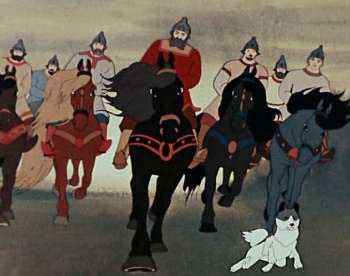 Сказка о попе и о работнике его Балде
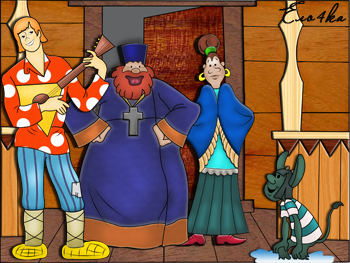 Сказка о рыбаке и рыбке
Сказка о царе Салтане, о сыне его славном и могучем богатыре князе Гвидоне Салтановиче и о прекрасной царевне Лебеди
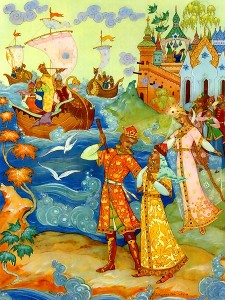